TÜRKİYE’DE KİMYA ENDÜSTRİSİ
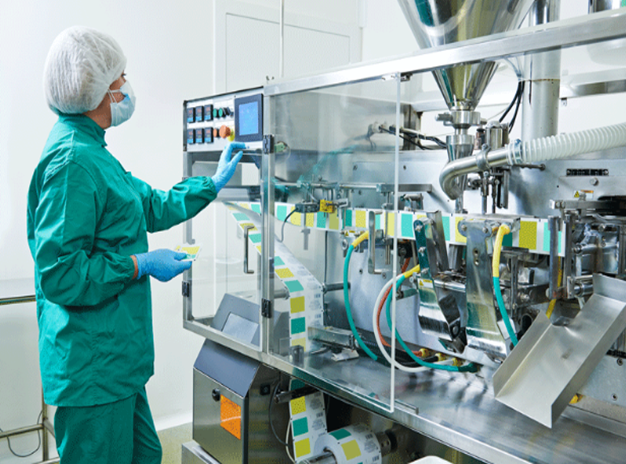 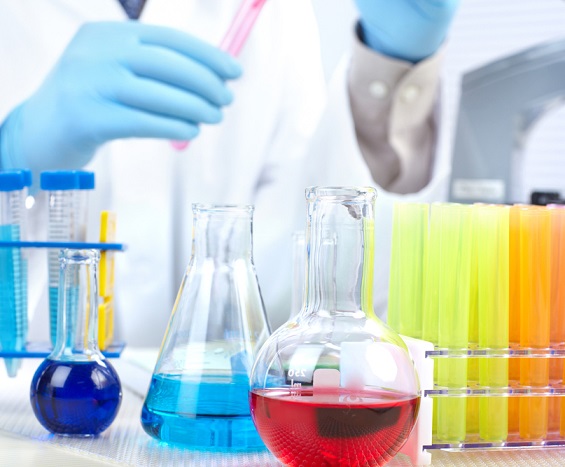 Ülkemiz bor madeninde Dünya lideridir. Toplam 1 milyar 176 milyon ton olan dünya bor madeni rezervinin 851 milyon tonu Türkiye'de bulunmaktadır. Peki bor madenini hangi endüstri dalı ürün haline dönüştürebilir?
Kimya endüstrisi; plastik, sabun, deterjan, çamaşır suyu, gübre, petrokimya, ilaç,  boya  ve vernik  vb. gibi  çeşitli  kimyasal  hammadde  ve tüketim ürünlerinin üretiminin gerçekleştirildiği tesislerden (fabrikalardan) oluşmaktadır.
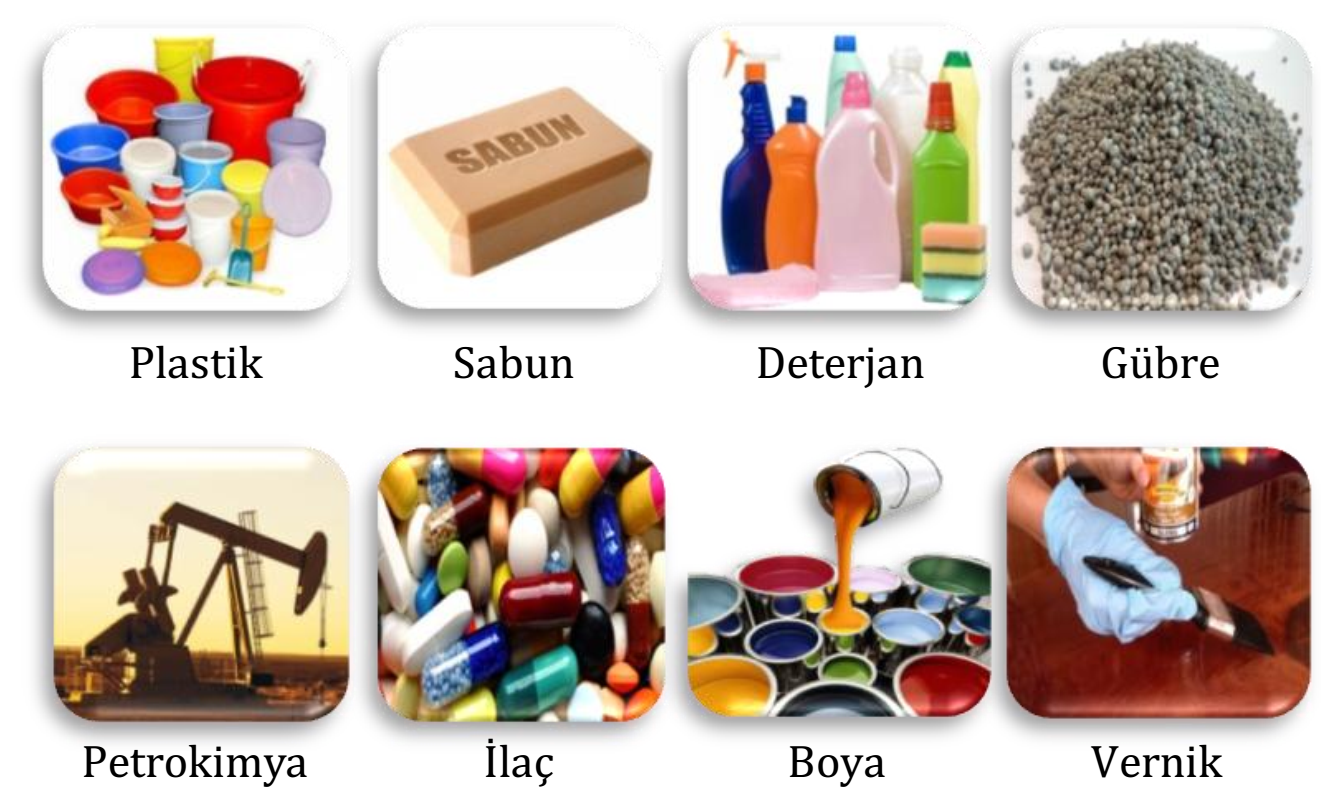 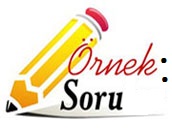 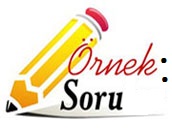 Kimya endüstrisi gerek ülkemiz için gerekse tüm dünya için stratejik öneme sahiptir. Bunun temel sebebi hemen her sektöre hammadde ve ara mal sağlamasıdır.
Enerji,  tekstil,  sağlık,  elektronik,  inşaat,  gıda, ulaştırma, kozmetik ve tarım  gibi  alanlara  sağladığı  ürünler  nedeniyle ülkemizde ve diğer ülkelerde önemli bir konuma sahiptir.
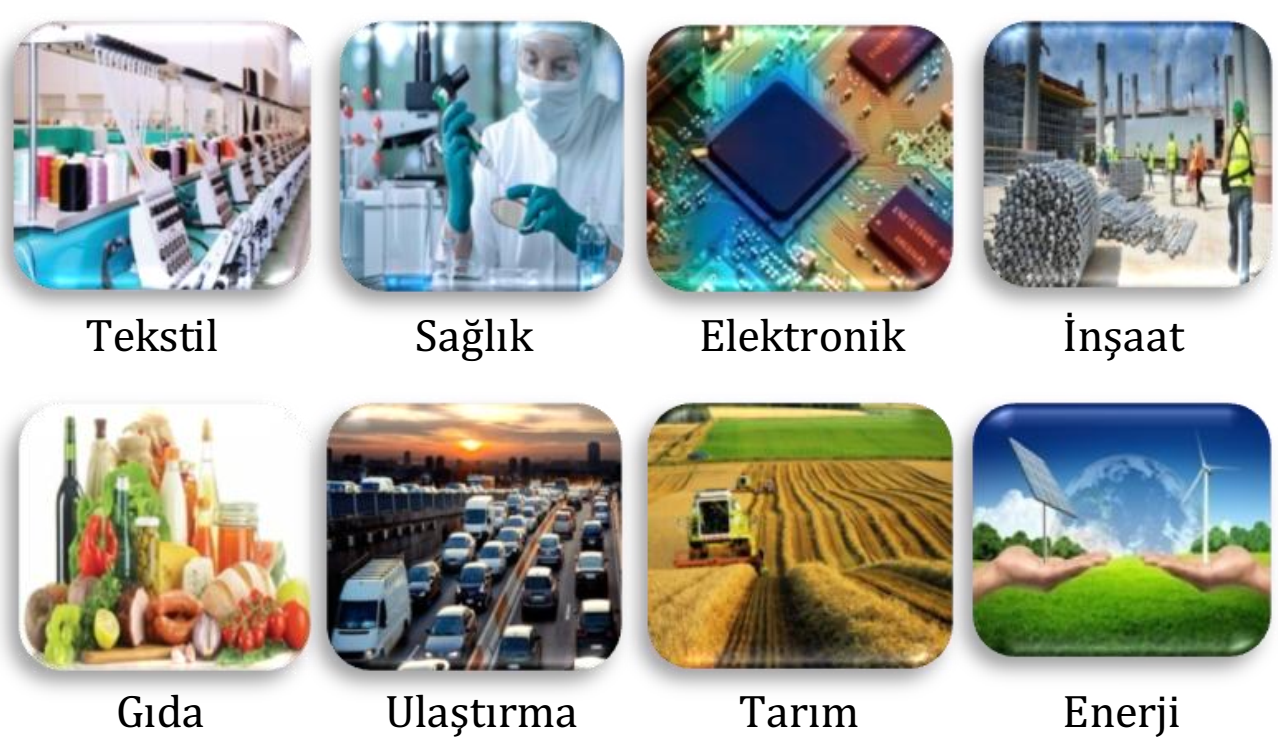 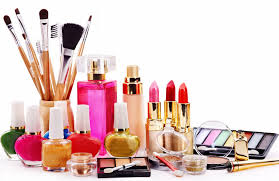 Kozmetik
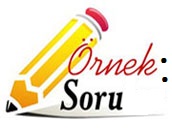 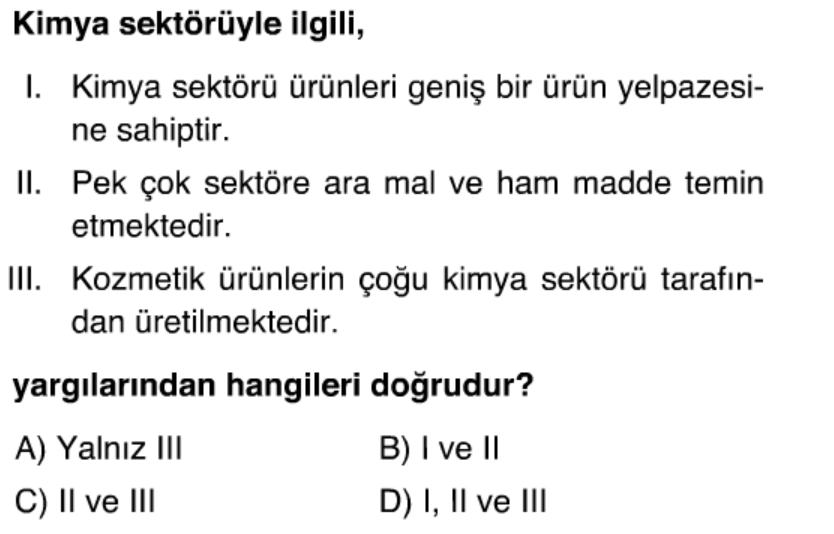 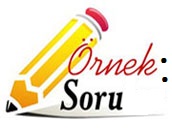 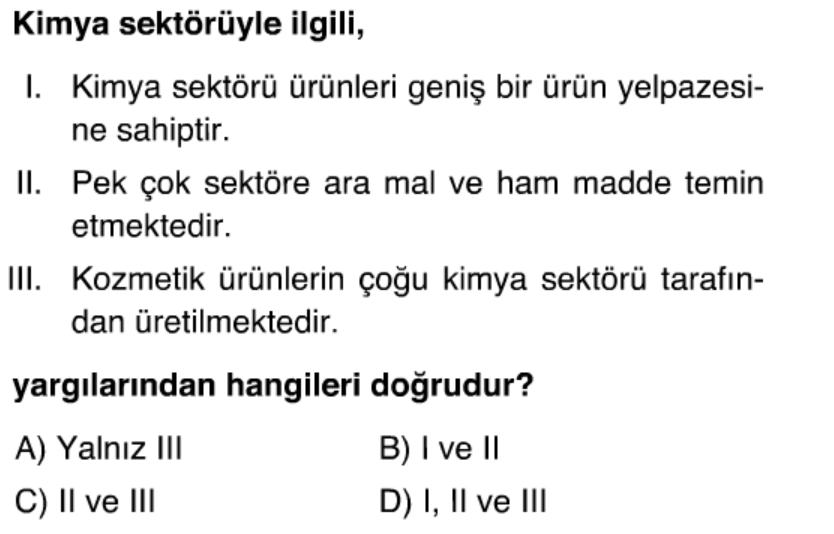 İTHALAT(DIŞ ALIM):Ülkemize başka ülkelerden ürün almaya ithalat denir.
İHRACAT(DIŞ SATIM):Ülkemizden başka ülkelere ürün satmaya ihracat denir.
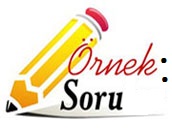 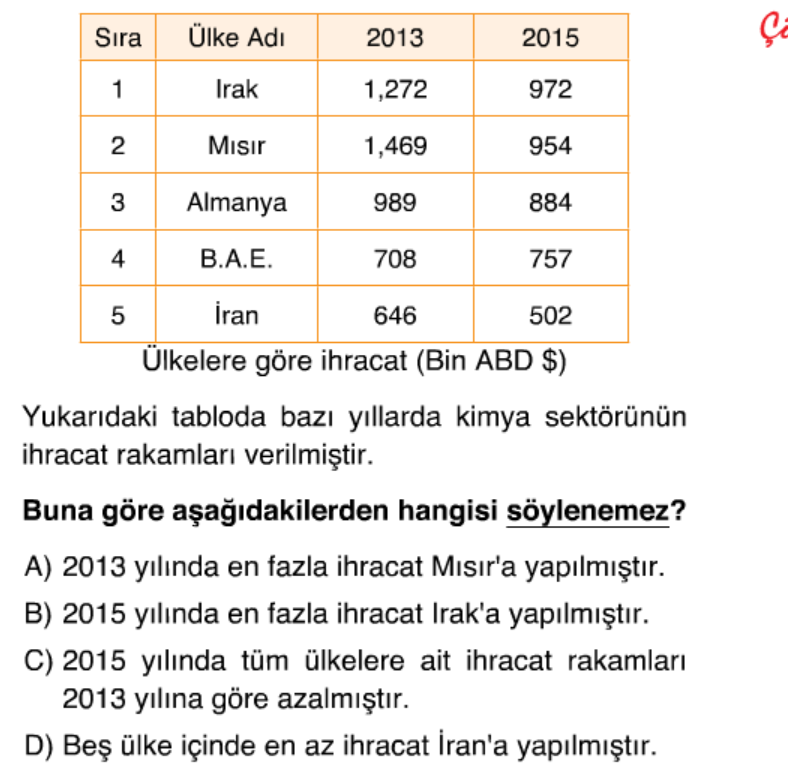 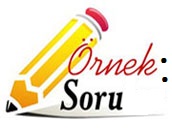 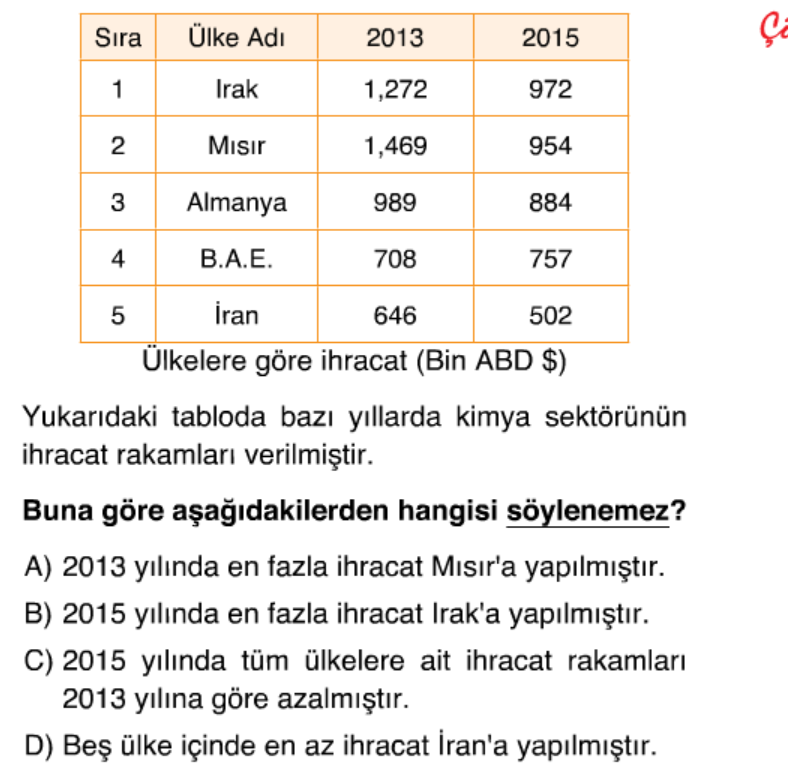 Daha önceki yılların kimya sektörü ile ilgili verilere bakıldığında ülkemizin hammadde bakımından diğer ülkelere bağımlı olduğu (ülkemizde yeterli hammadde bulunmamaktadır) yani hammadde ihtiyacımızı  daha  çok  başka  ülkelerden ithal ettiğimizi (%70’ini) söyleyebiliriz. Fakat yine geçmişten günümüze kadar olan ithalat verileri incelendiğinde hammaddede dışa  bağımlılığımızın  giderek  azaldığı,  bazı  ürünlerde  ise ihracatımızın giderek arttığı görülmektedir.
Ülkemizde bor hariç birçok hammadde ithal edilmektedir. Dünya’daki bor rezervlerinin %65’i ülkemizde bulunmaktadır.
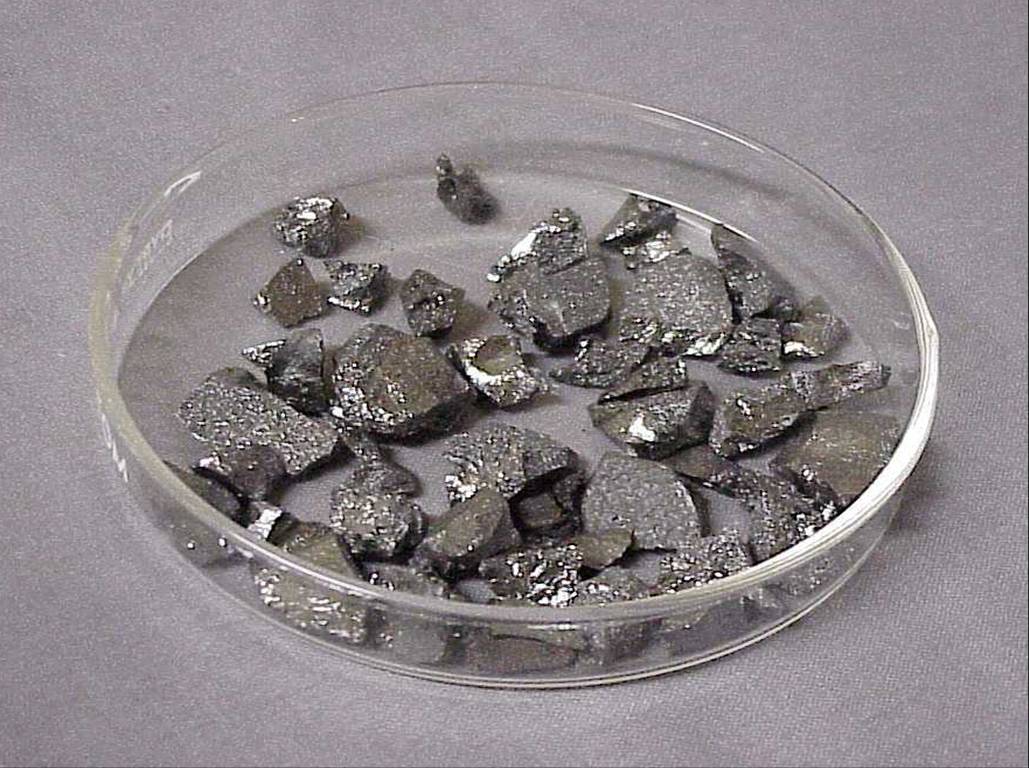 Bor
Ülkemizde en çok ihtiyaç duyulan hammaddeler:
Ham petrol (mineral yakıt)
Metaller
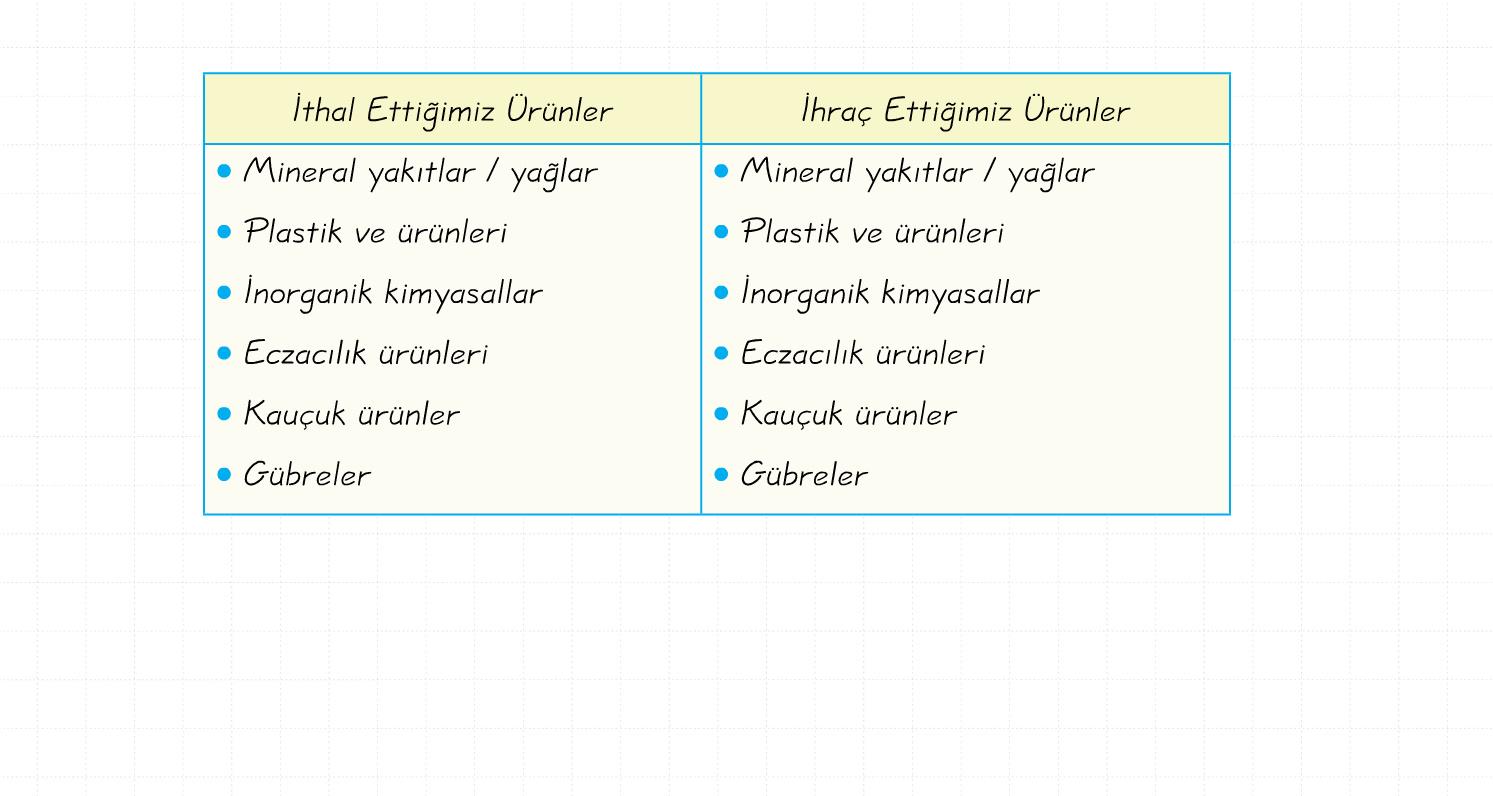 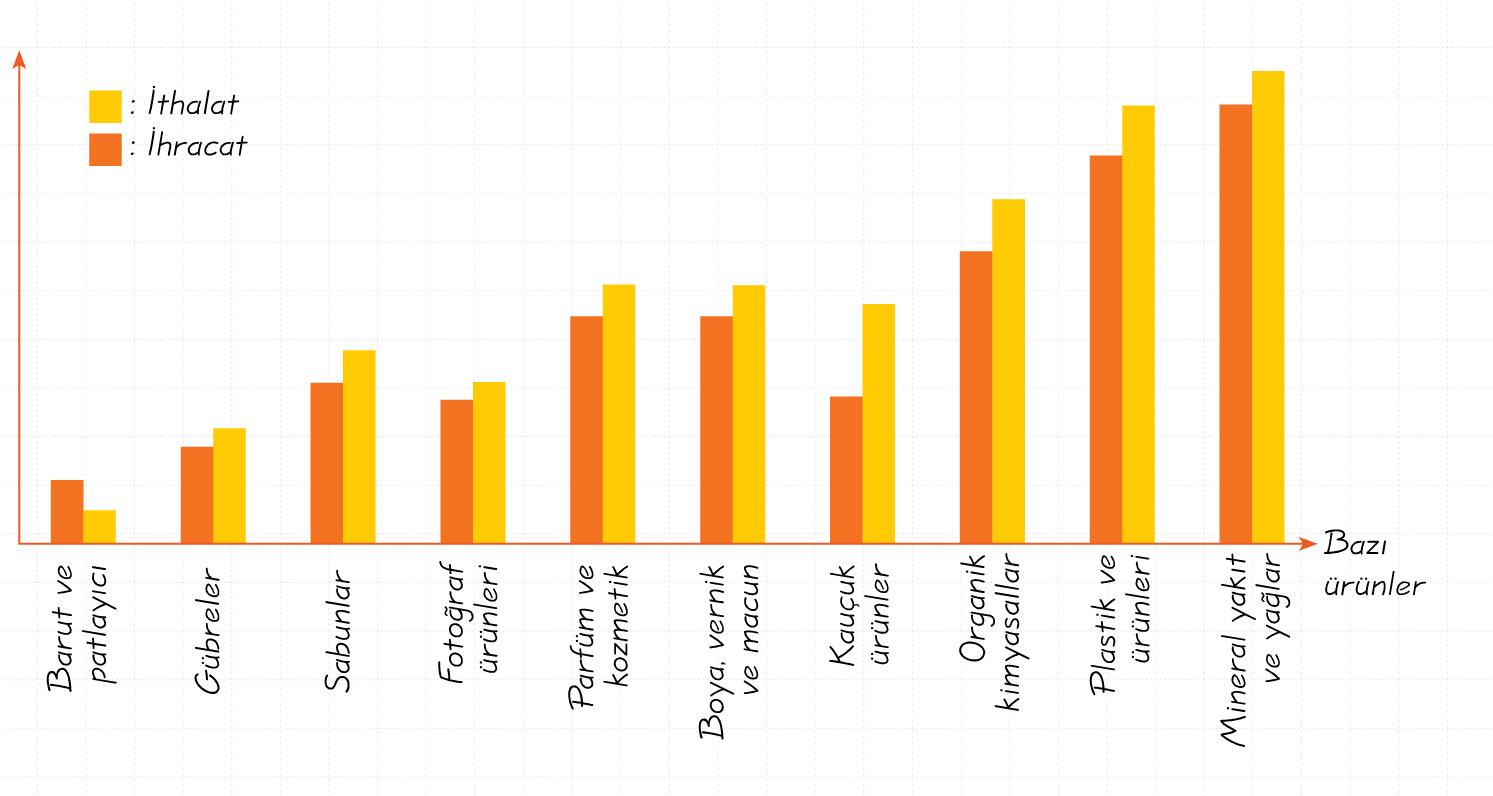 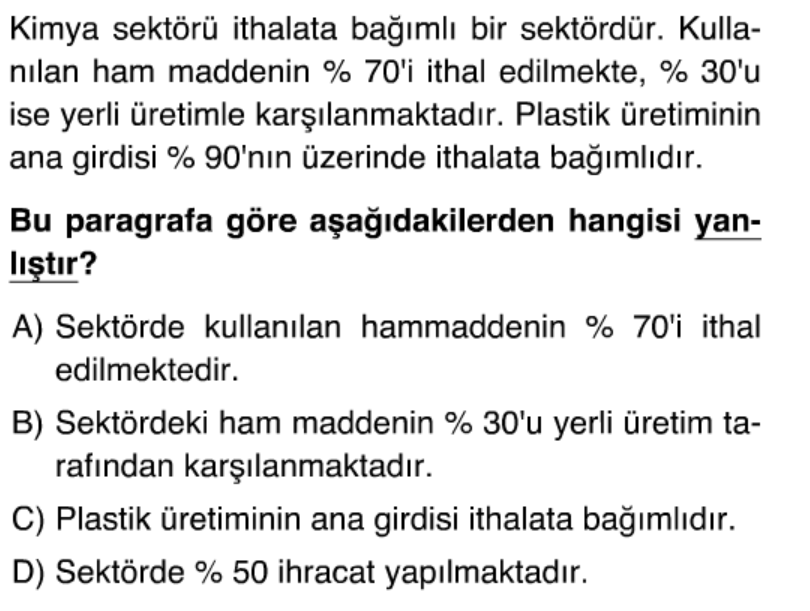 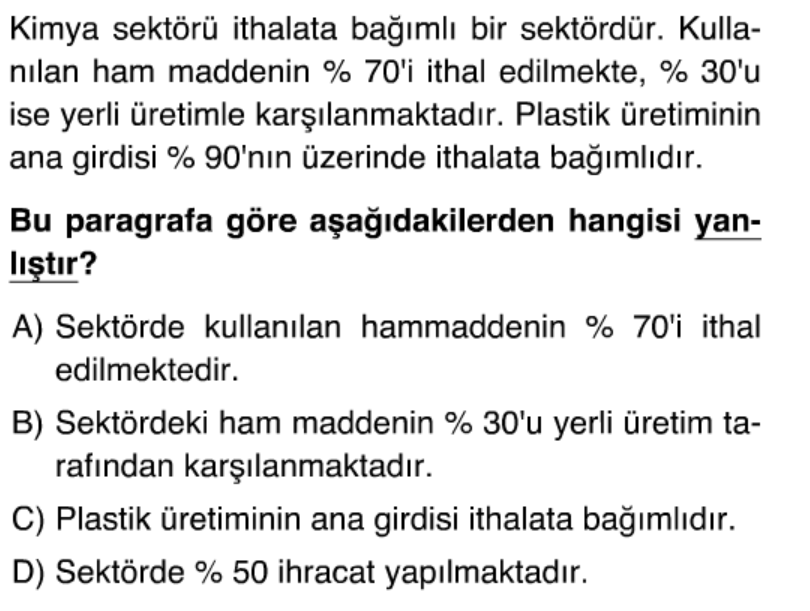 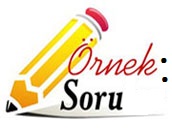 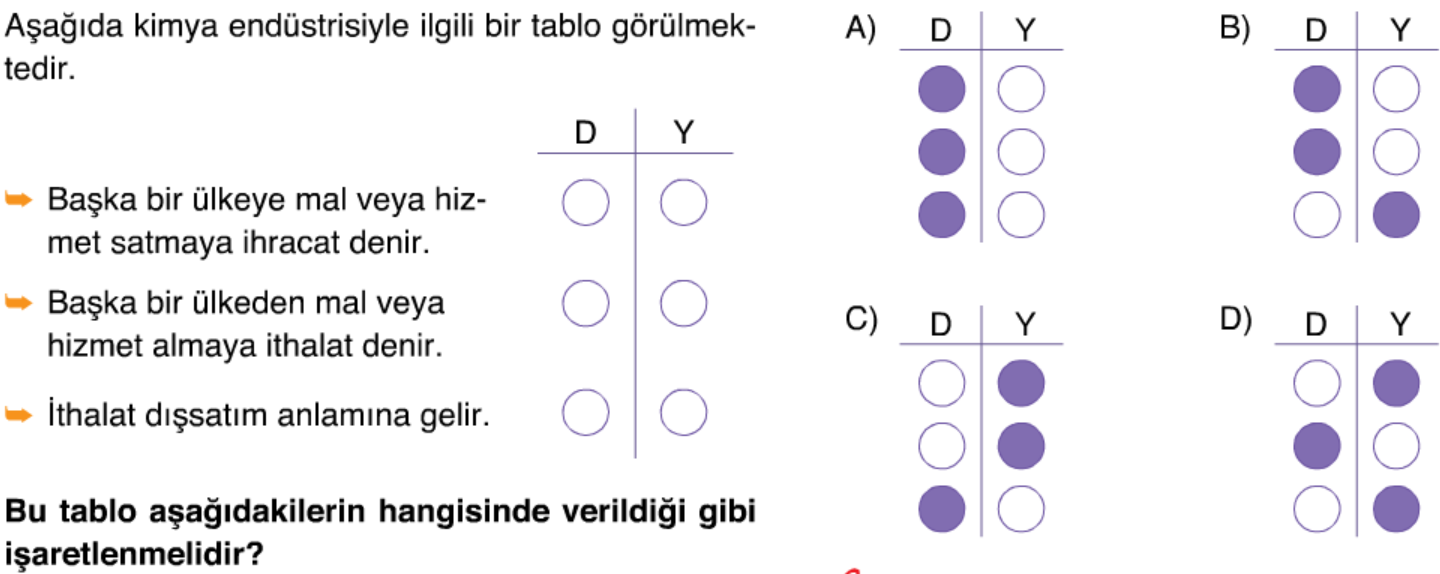 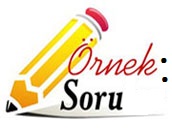 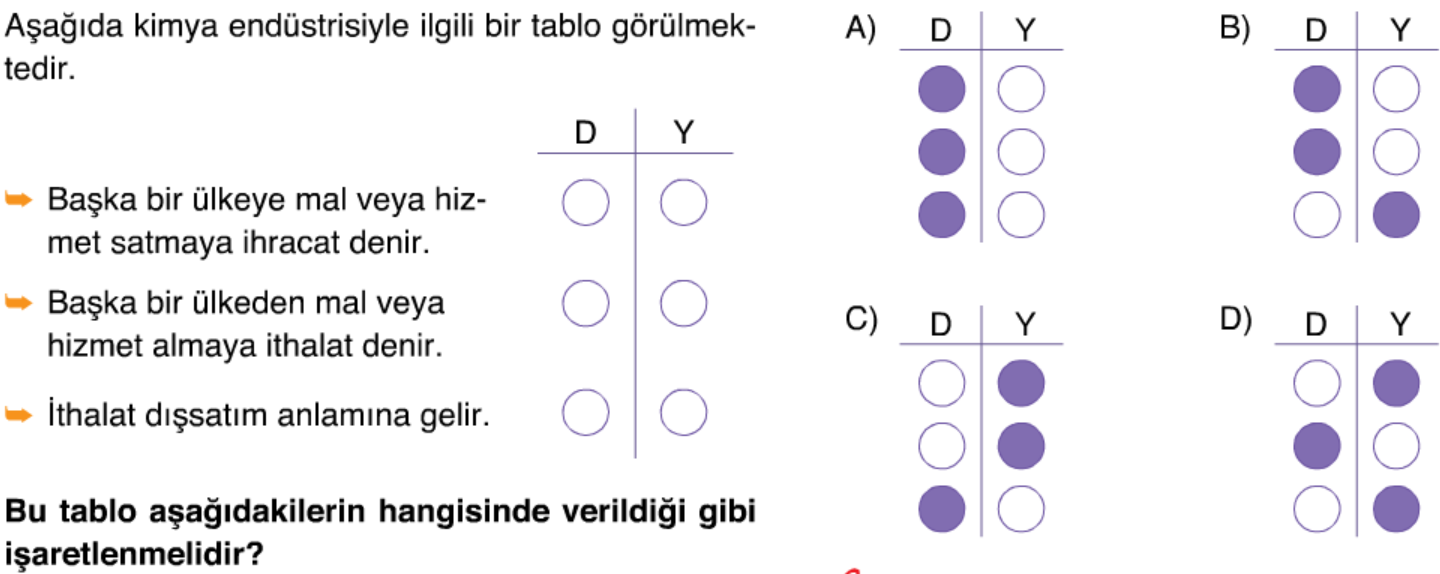 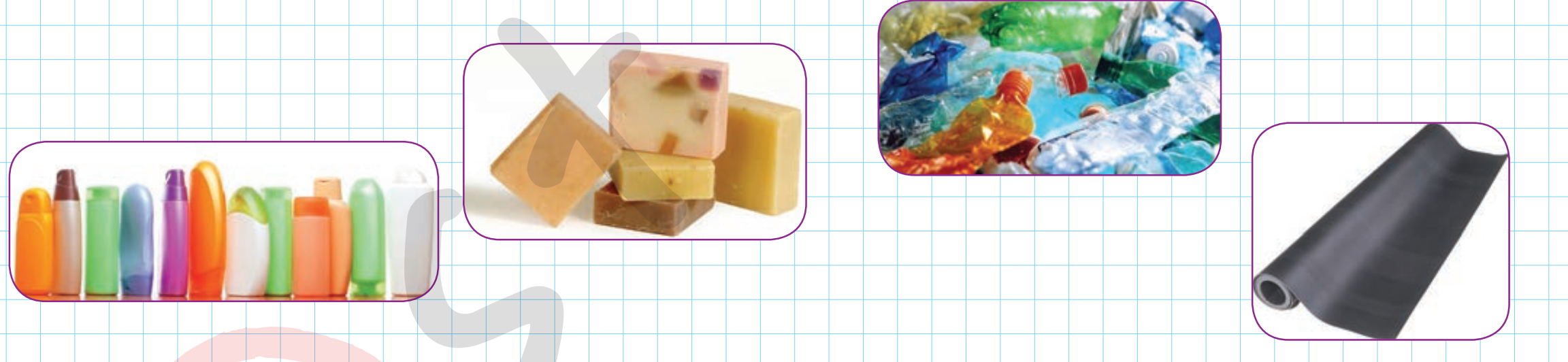 Ülkemizin kimya sanayisi; plastik, kauçuk, mineral yağlar ve yakıtlar, boya, ilaç, kozmetik, organik ve inorganik kimyasallar gibi her biri başlı başına yüksek  istihdam(iş gücü)  ve  vergi  sağlayan  alt  sektörleriyle  geleceğin Türkiye'sinin sağlam temeller üzerine inşa edilmesine önemli katkı sağlamaktadır.
Geçmişten Günümüze Türkiye'de Kimya Endüstrisi Gelişimi
Türkiye'de  kimya  sanayisi  gelişimi  çok  yakın  bir  tarihe dayanmaktadır.  Osmanlı  döneminde,  sabun,  deterjan  gibi  bazı temizlik  ürünleri  üretim  sanayisi  dışında  kimya  sanayisi bulunmamaktaydı.
Cumhuriyetin ilan edilmesinden sonra kimyasal madde üreten tesislerin kurulmasıyla birlikte tıp, patlayıcı, deterjan, mürekkep  ve  tekstil  boyaları  üretilmeye  başlanmıştır.  1900'lü yılların  ortalarına  doğru  kimya  sanayisi gelişimi  hız  kazanmıştır. 
Daha  sonraki  yıllarda  ise  devlet  eliyle  petrokimya,  organik  ve inorganik temel kimyasallar ve gübre üretimi gibi alanlara yatırımlar gerçekleştirilmiştir. 
1950 yılında itibaren özel sektörde kimya endüstrisi alanında faaliyet göstermiştir. 
1980'li  yıllardan  itibaren  ihracata  dayalı politikalarla  birlikte  sektör  günümüzdeki  gelişmişlik  düzeyine ulaşmıştır. Bu dönemde ithalat ve ihracat gelişmiş, başta ülkemizde olmak  üzere  otomotiv  ve  tekstil  alanlarında  pek  çok  girdi sağlanmıştır.
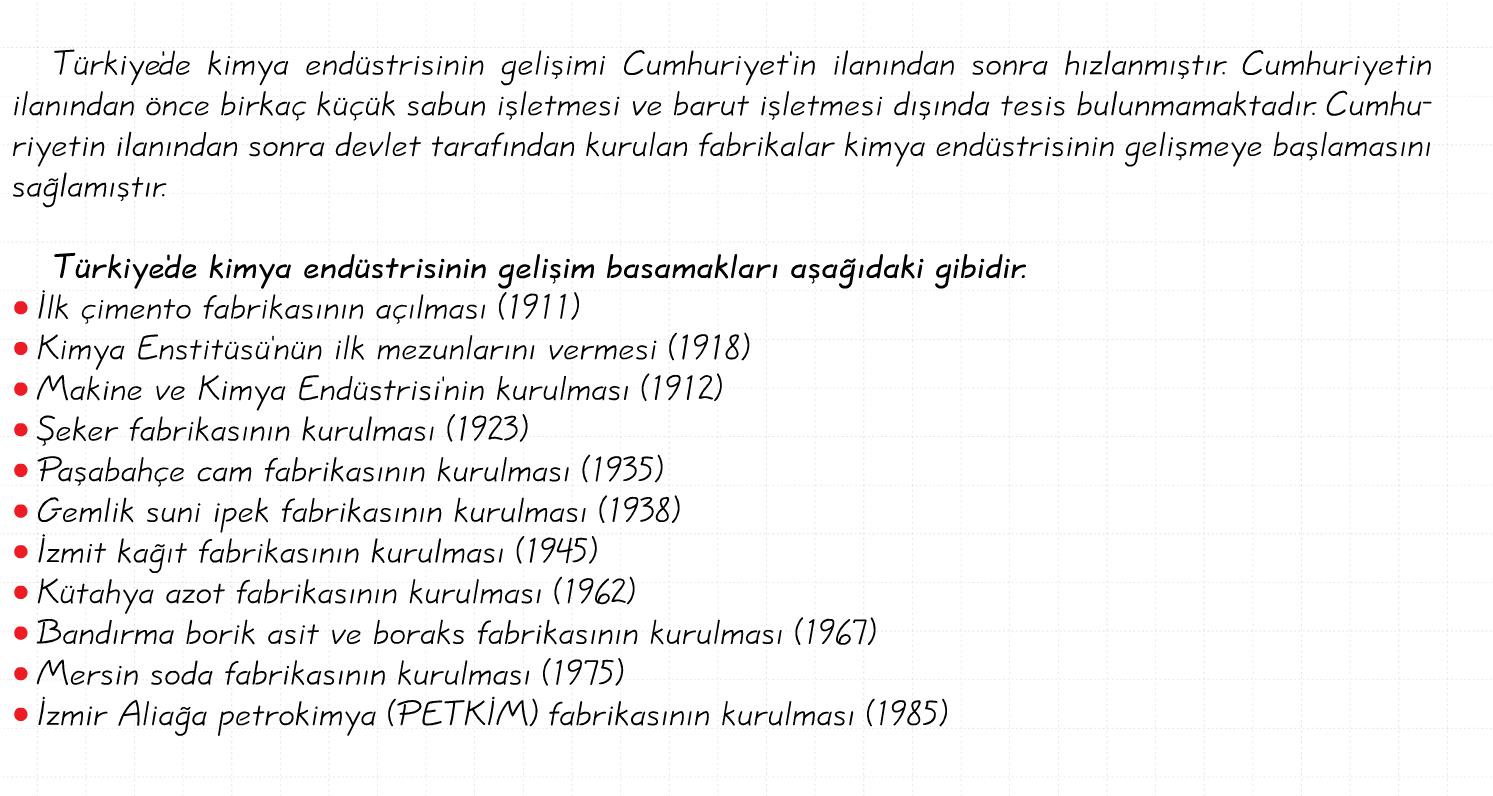 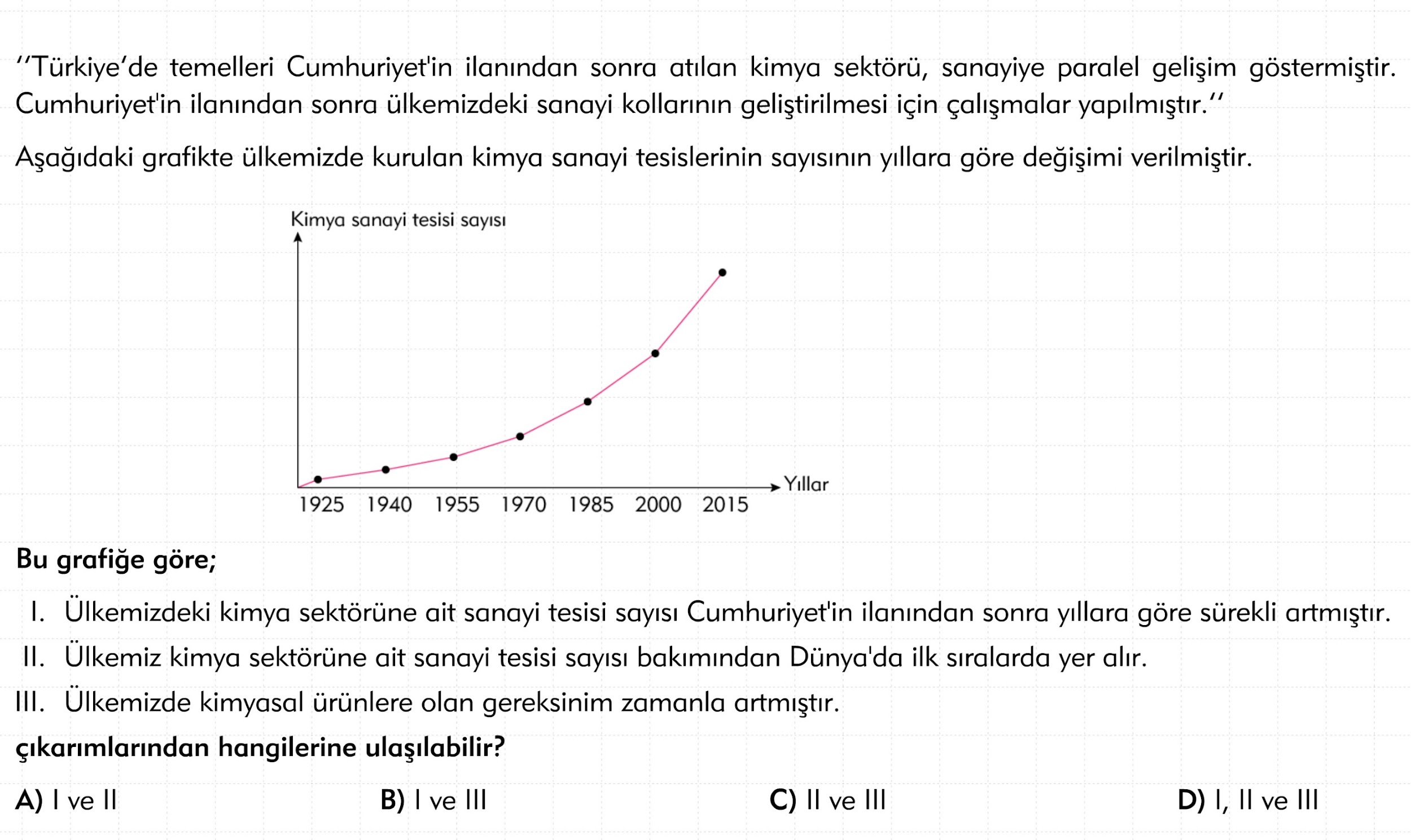 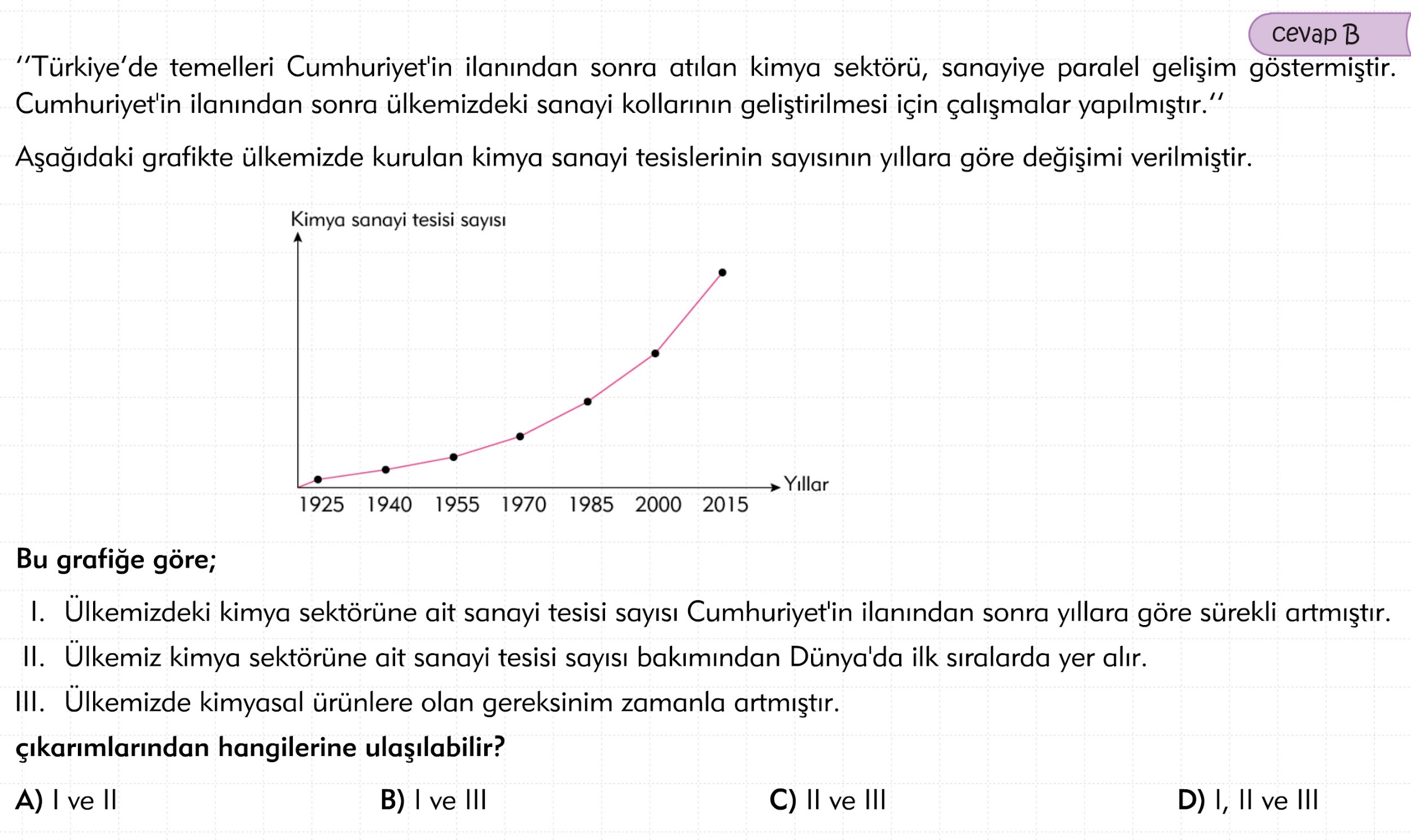 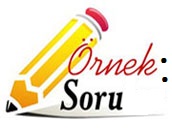 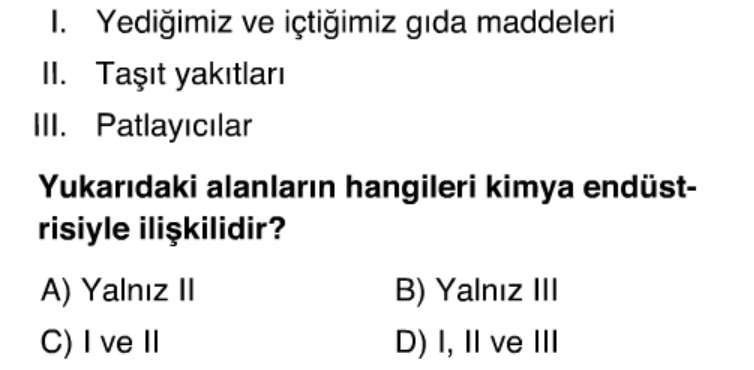 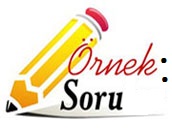 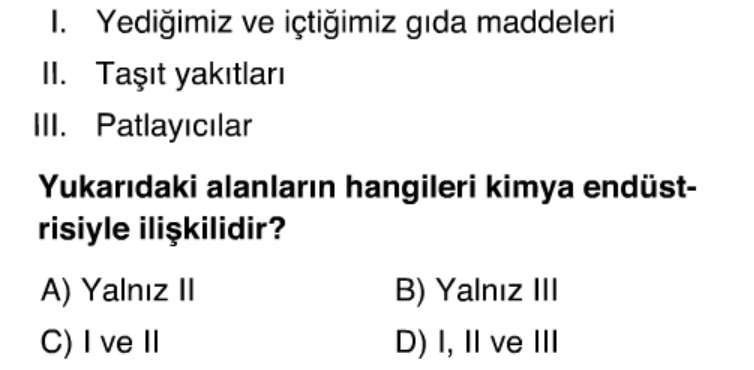 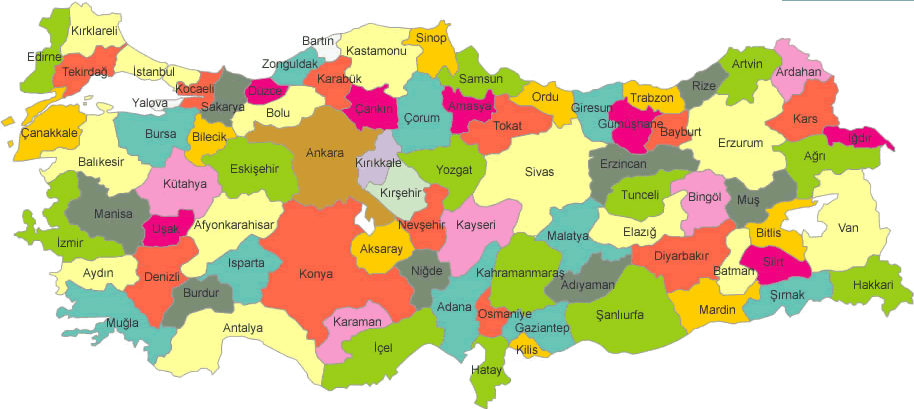 Petrol ve petrol ürünleri; deterjan, sabun, ilaç kimyasalları, boya  gibi  ürünleri  üreten  kimya  firmalarının  çoğu,  Marmara Bölgesinin üç büyük sanayi ili olan İstanbul, Kocaeli ve Sakarya’da, Ege  Bölgesi’nde  İzmir’de  yerleşim gösterirken;  petrol ürünleri tesislerinin bir kısmı Akdeniz Bölgesi’nde toplanmıştır. Ayrıca  Akdeniz Bölgesi’nde, ana ham maddelerden olan soda, bikromat  gibi  ürünlerin  önemli  üretim  merkezleri de  bulunmaktadır. Akdeniz Bölgesi en çok gübre tesisinin bulunduğu bölgemizdir. Karadeniz Bölgesi’nde de gübre fabrikaları göze çarpmaktadır.
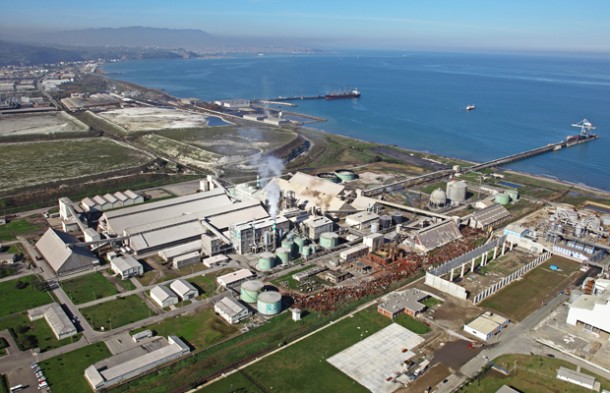 Samsun Gübre Fabrikası
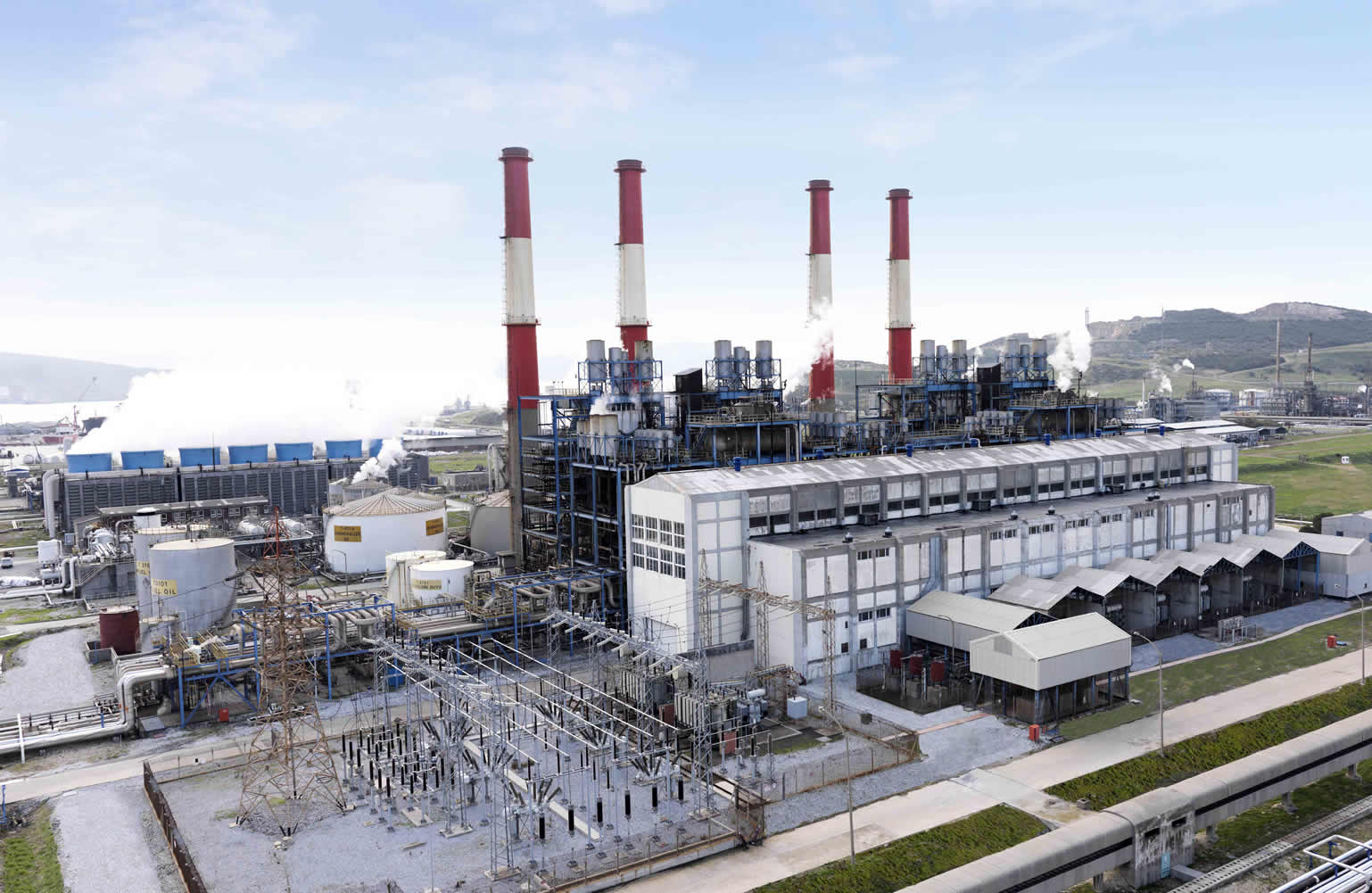 PETKİM Petrokimya Tesisi-İZMİR
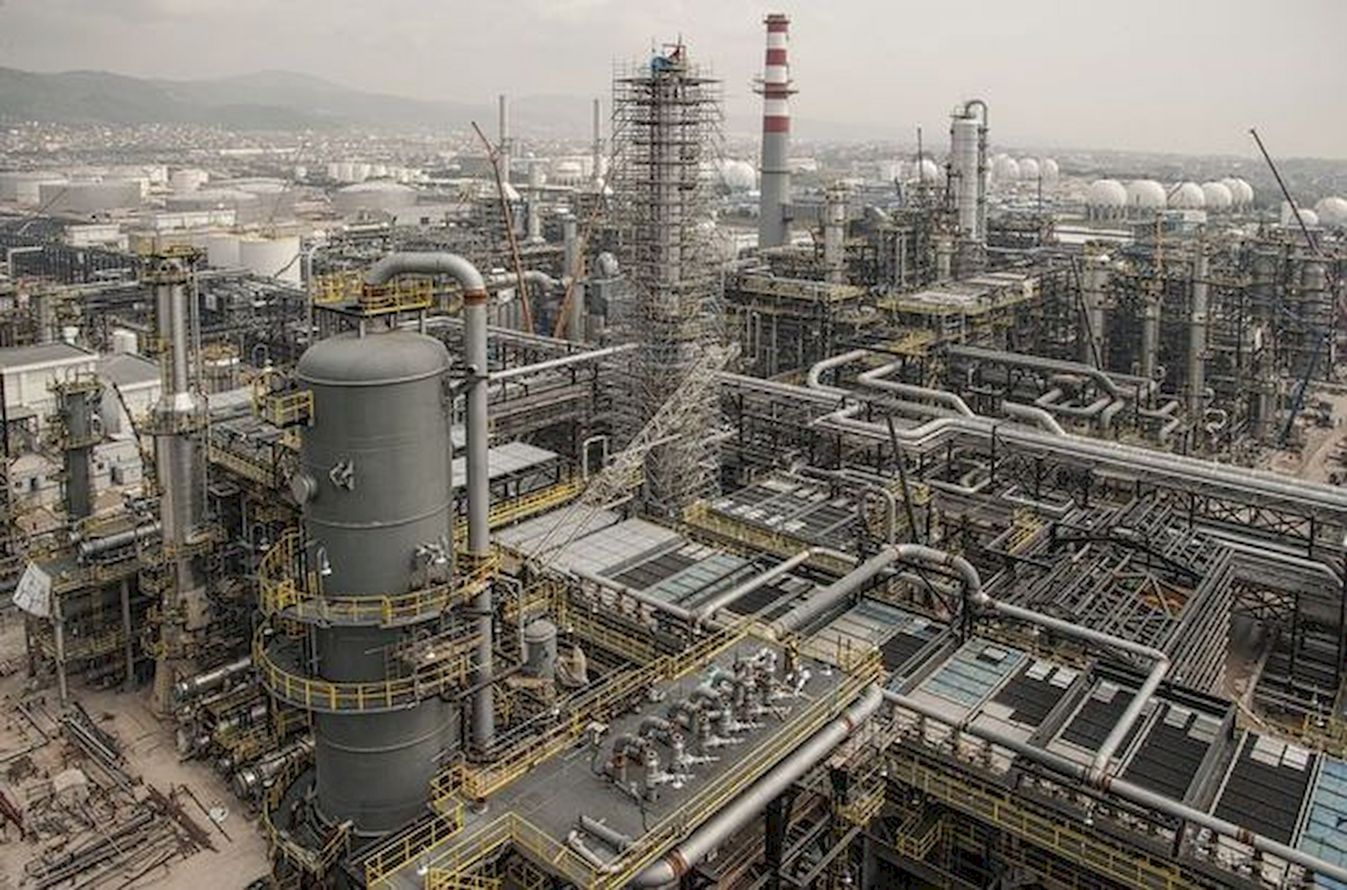 TÜPRAŞ Petrokimya Tesisi-KOCAELİ
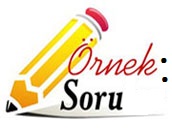 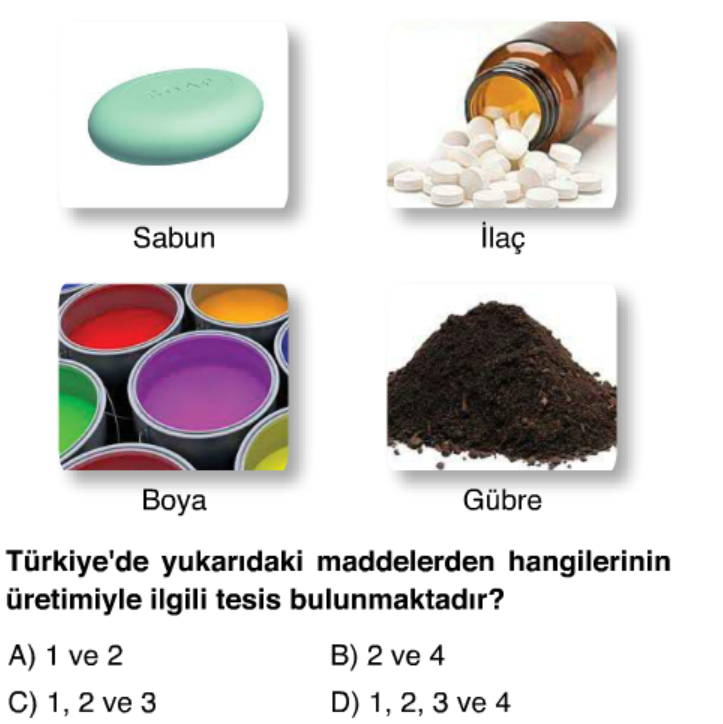 1
2
3
4
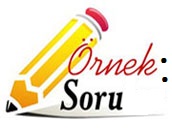 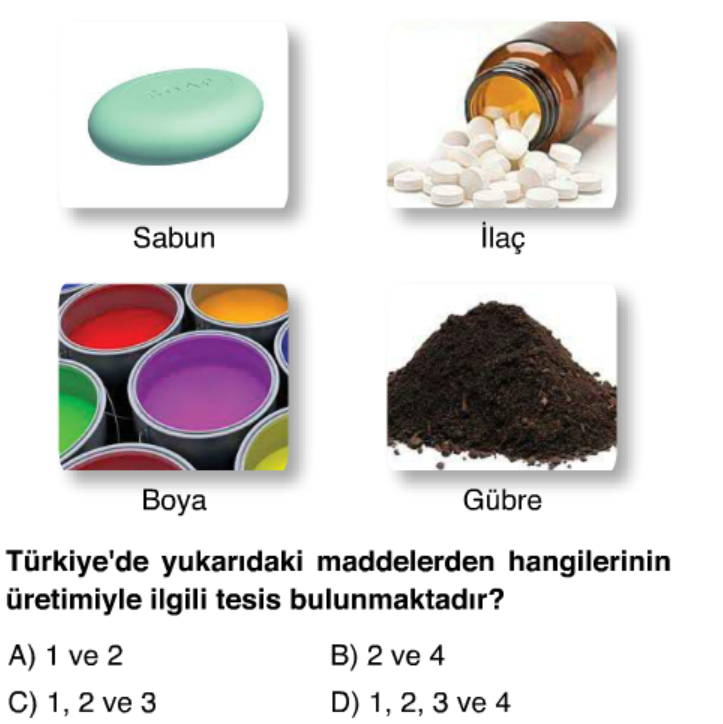 1
2
3
4
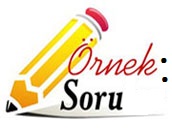 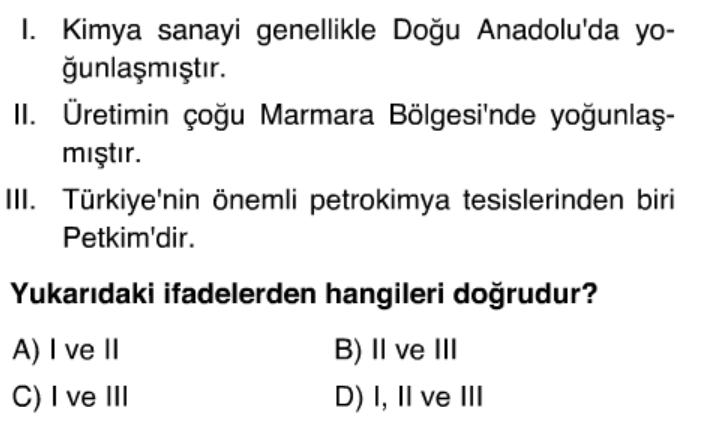 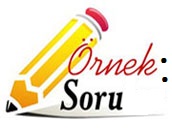 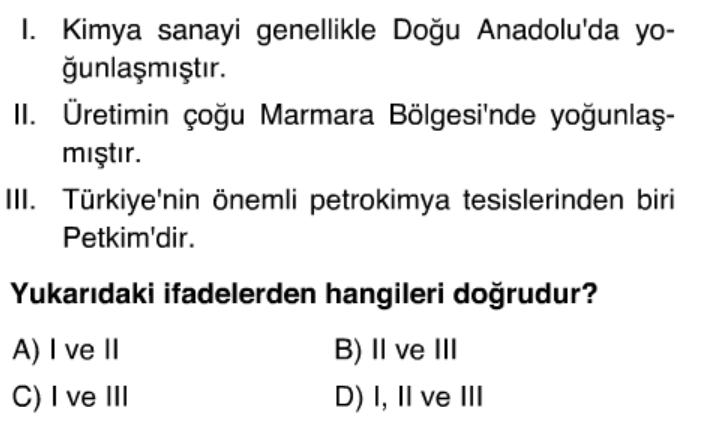 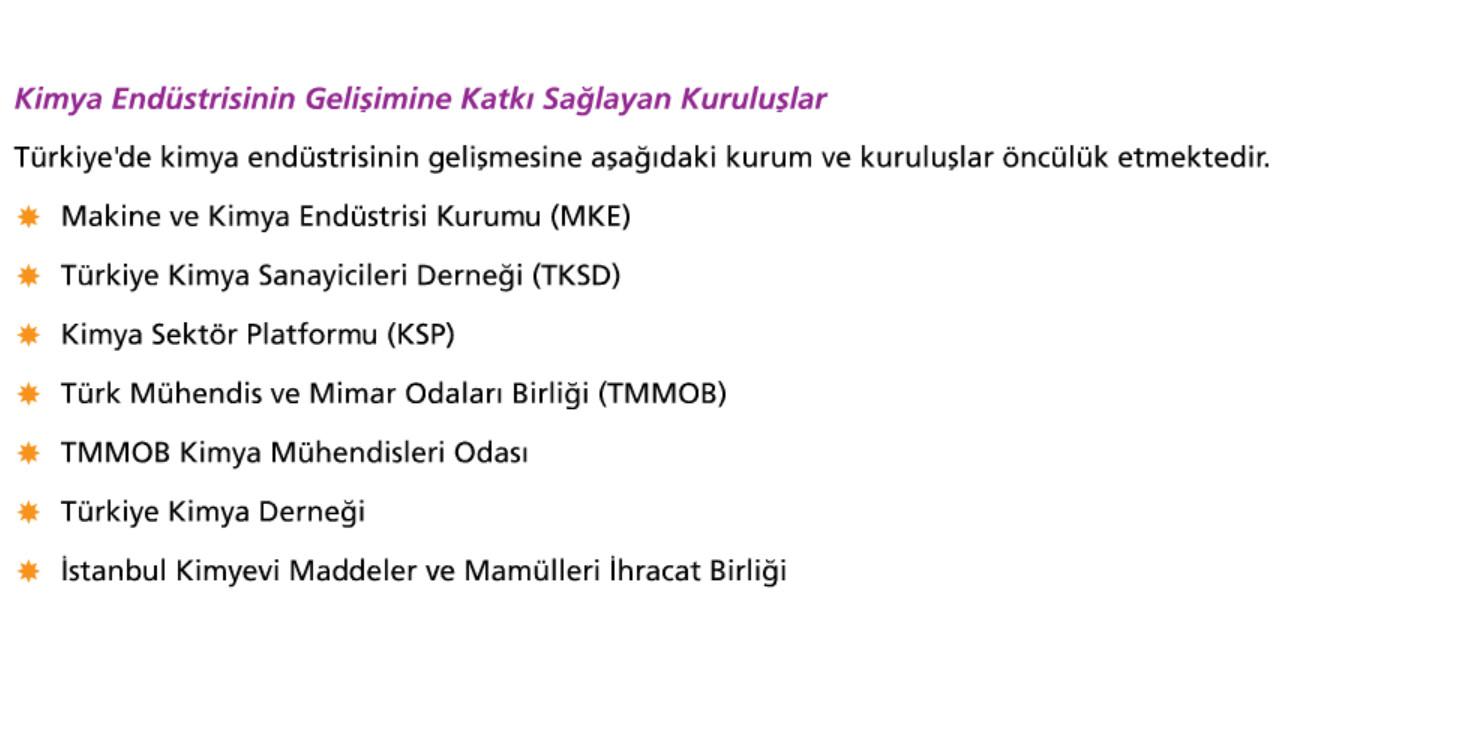 TÜBİTAK(Türkiye Bilimsel ve Teknolojik Araştırma Kurumu)
KOSGEB(Küçük ve Orta Ölçekli İşletmeleri Geliştirme ve Destekleme İdaresi Başkanlığı)
Türk Standartları Enstitüsü(TSE)
TÜPRAŞ
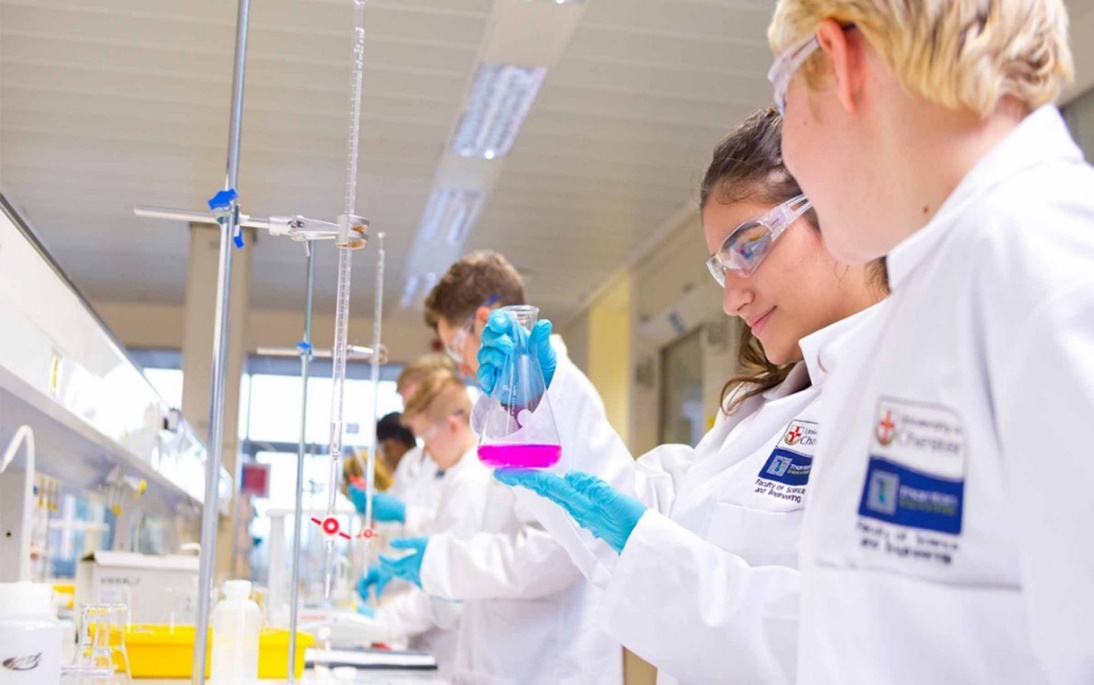 Kimya Endüstrisinde Yer Alan Başlıca Meslekler
 
Kimya Mühendisliği
Maden Mühendisliği
Petrol MühendisliğiPetrokimya mühendisliği
Gıda Mühendisliği
Ziraat MühendisliğiKimyagerlikLastik TeknisyenliğiBiyokimyagerlikTıp doktorluğu
Kimya Mühendisleri
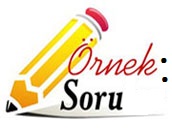 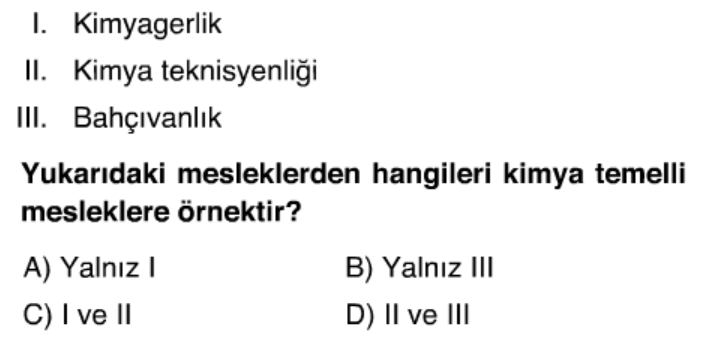 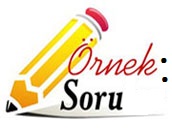 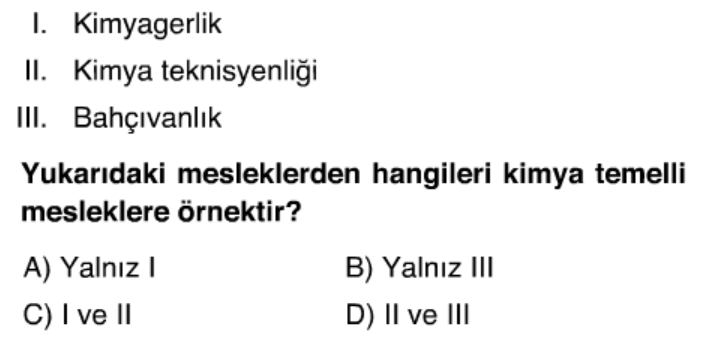 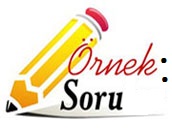 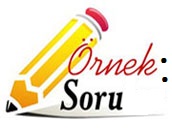 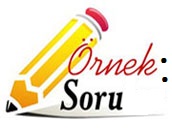 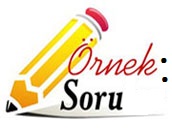 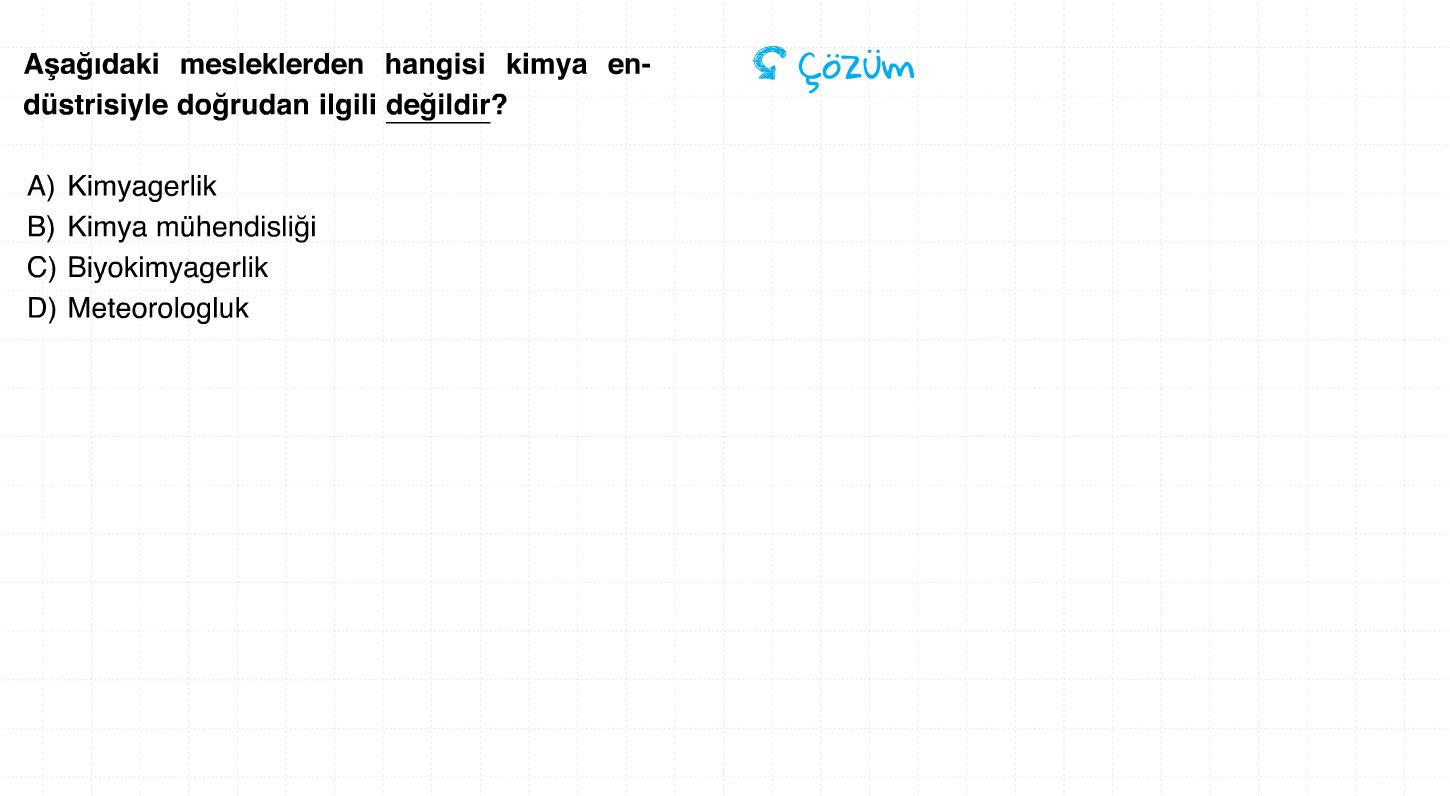 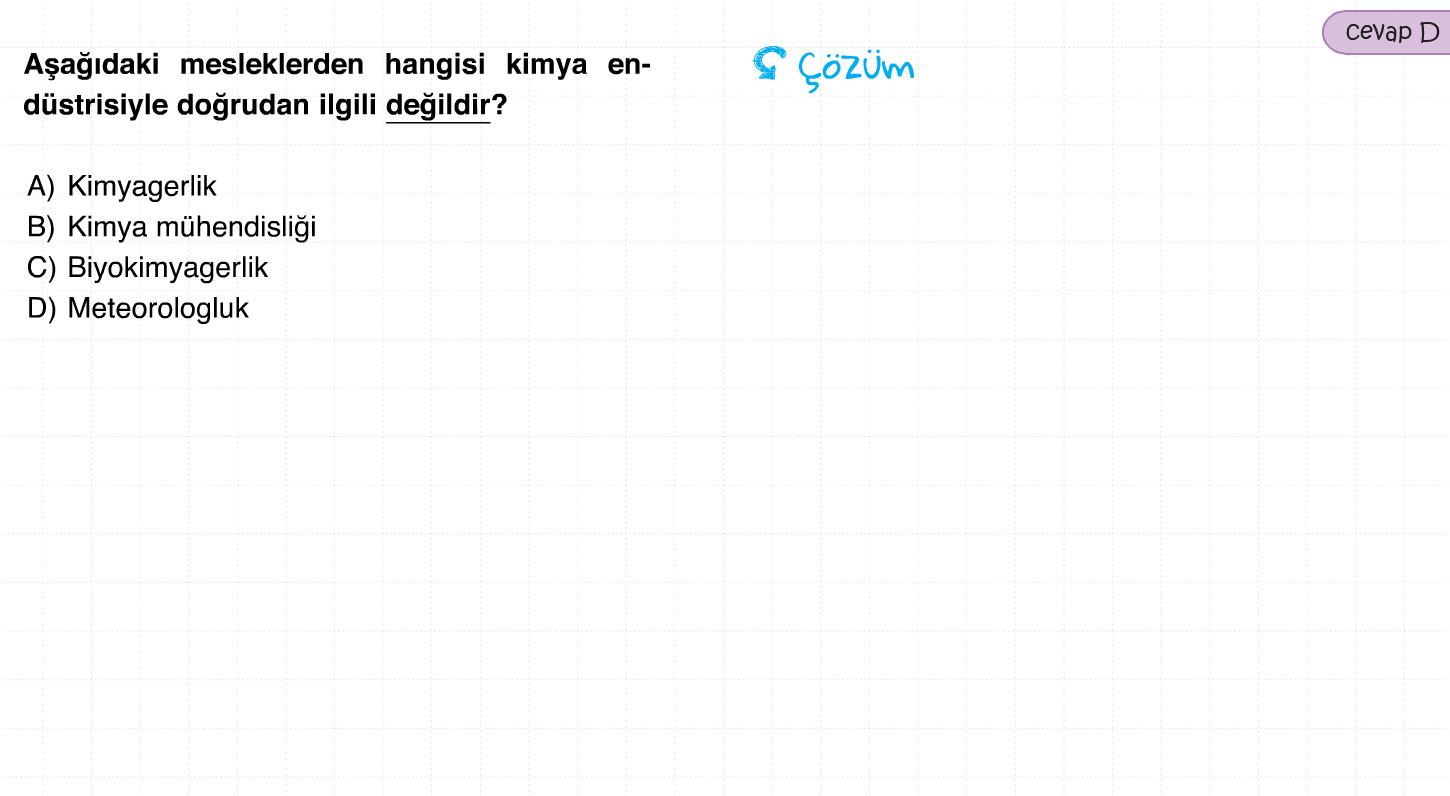 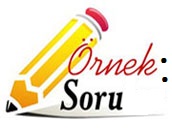 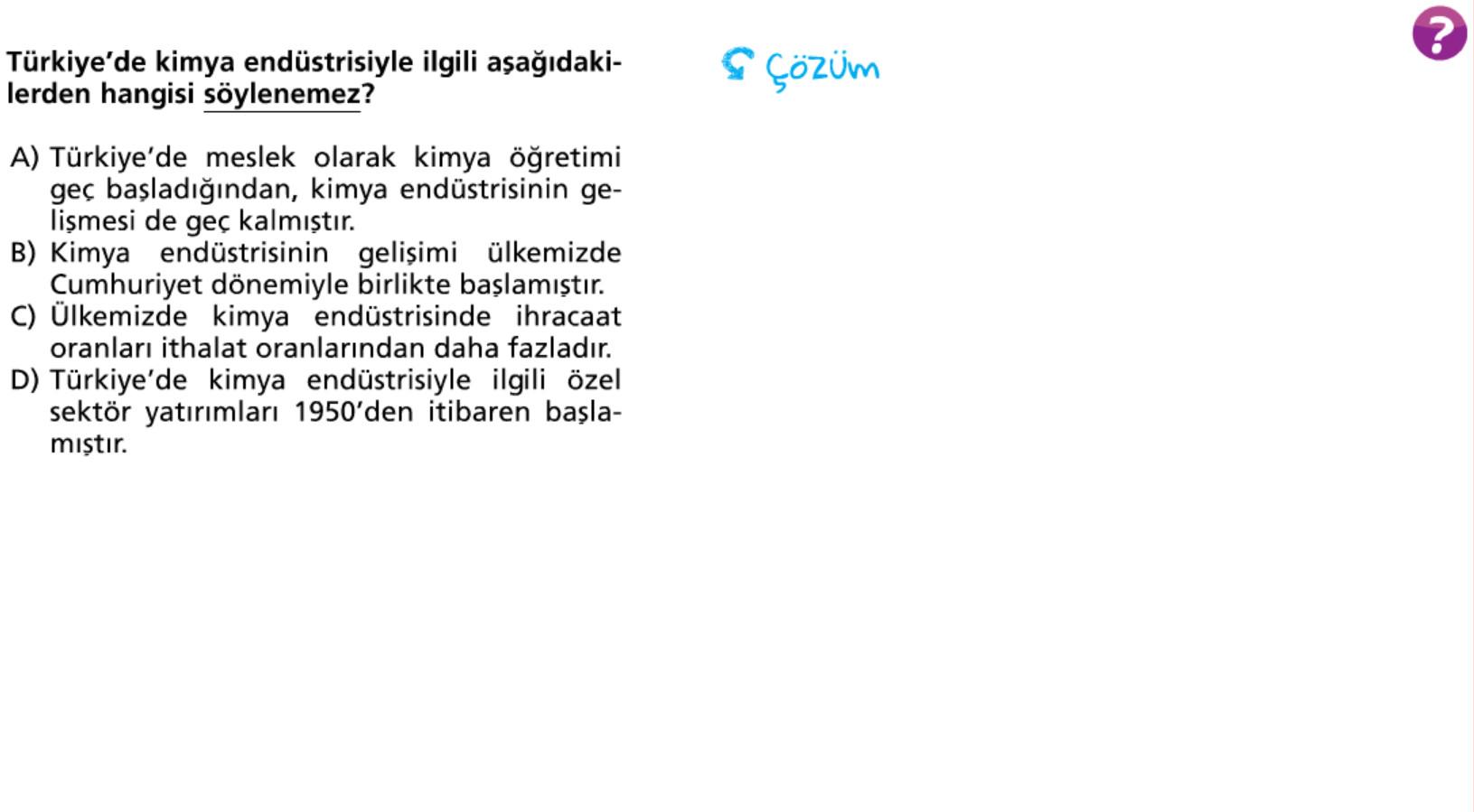 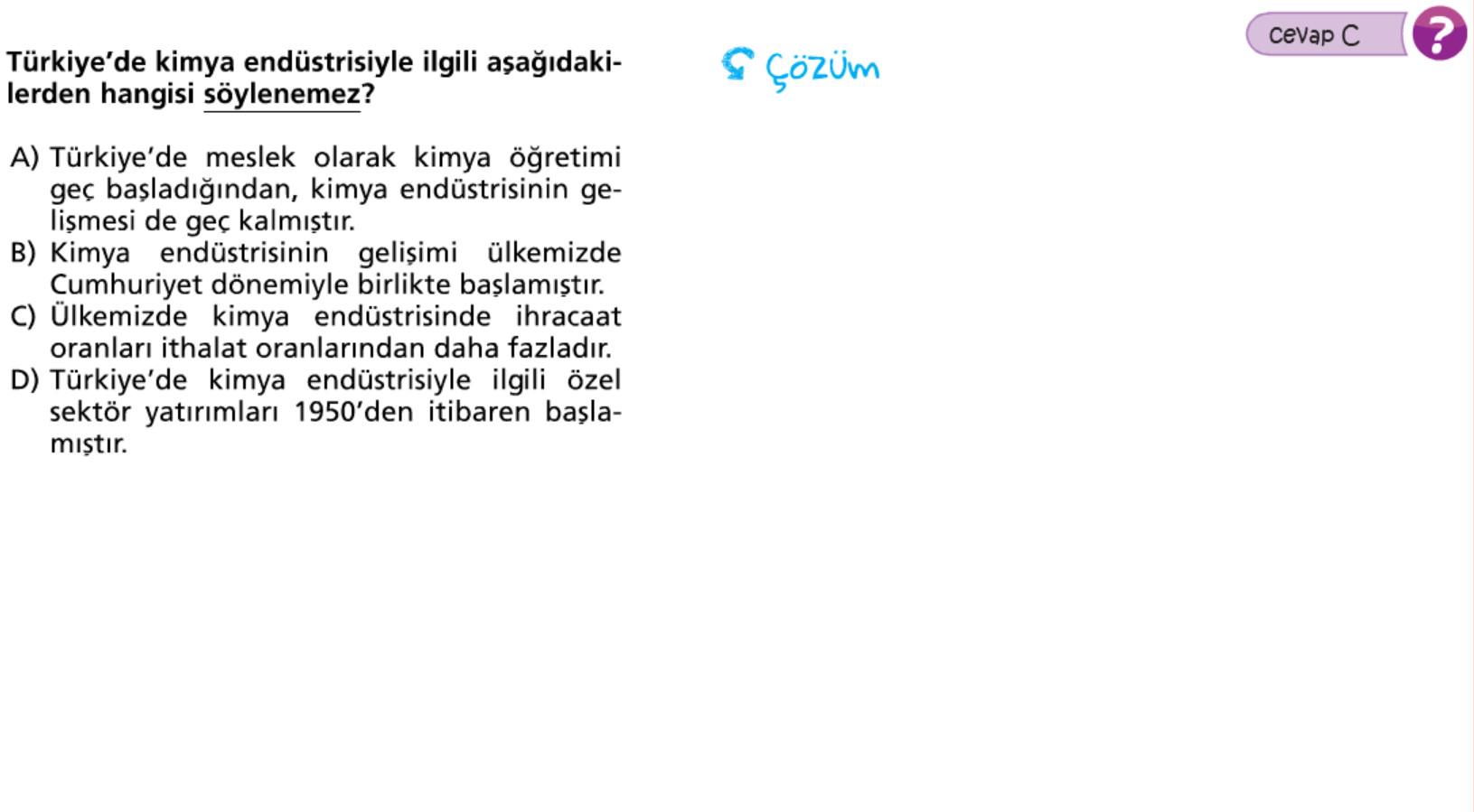 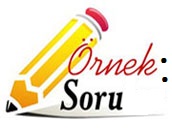 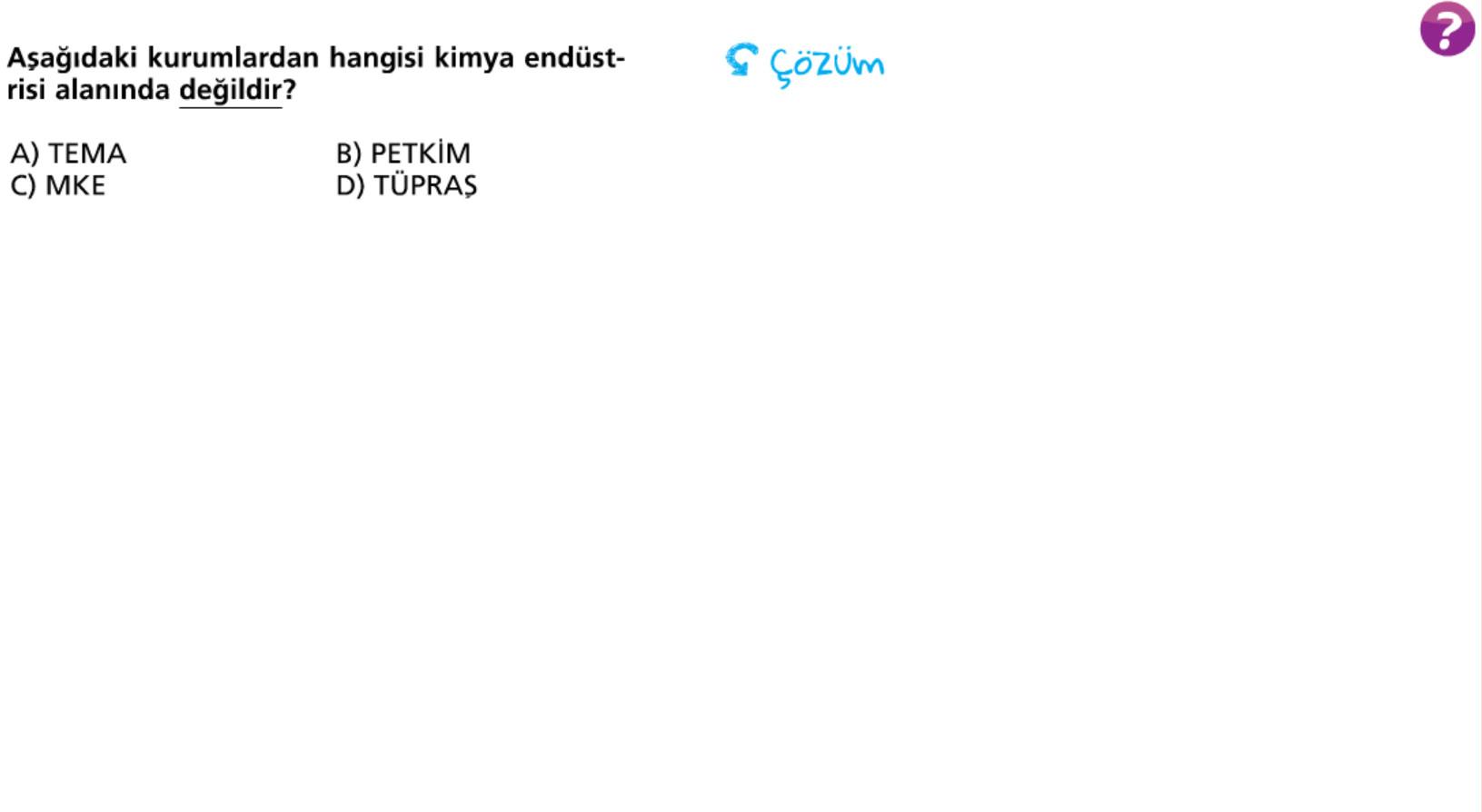 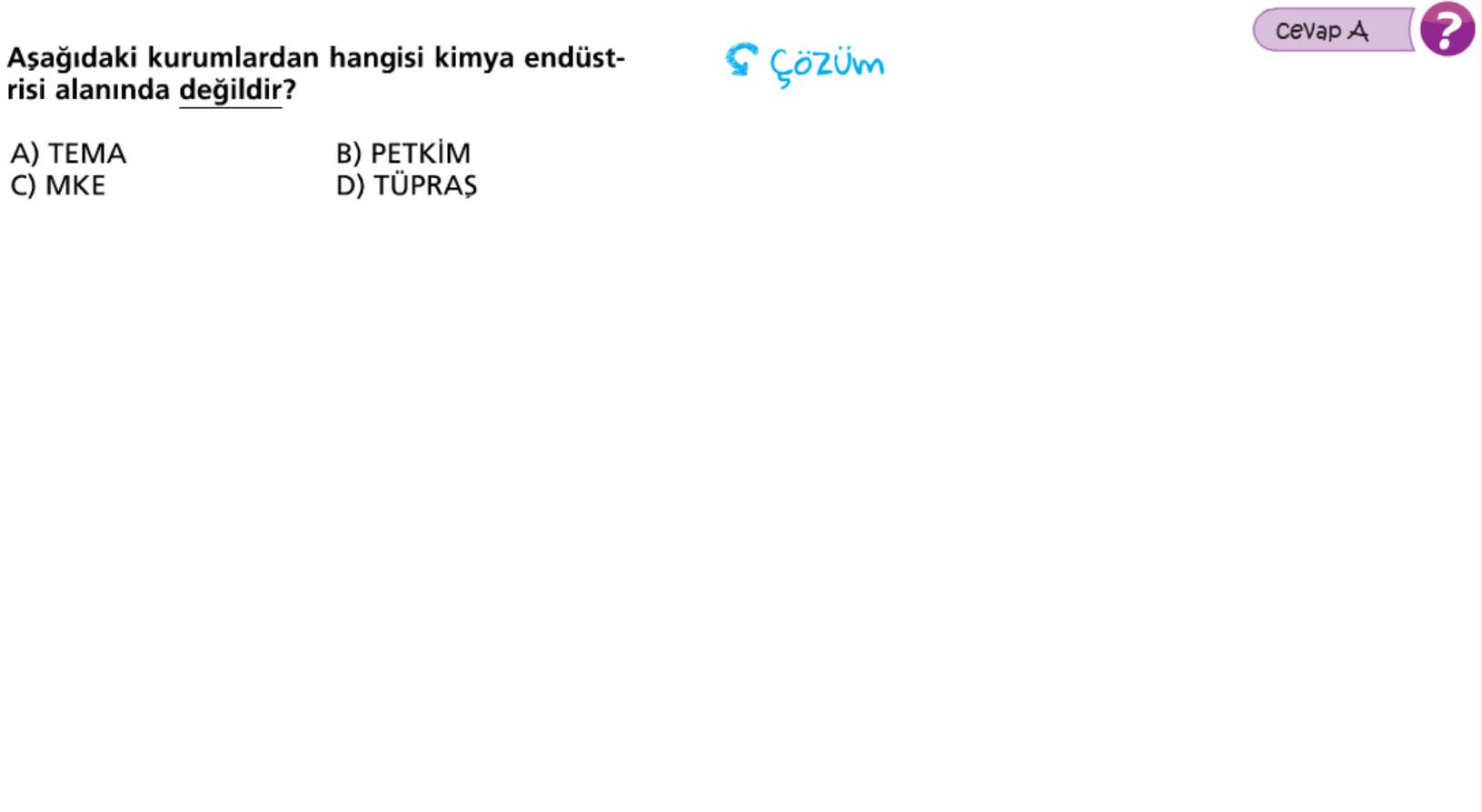